Lot 60
Priority for Athletes
Debbie Hoffmann
Texas A&M Transportation Services
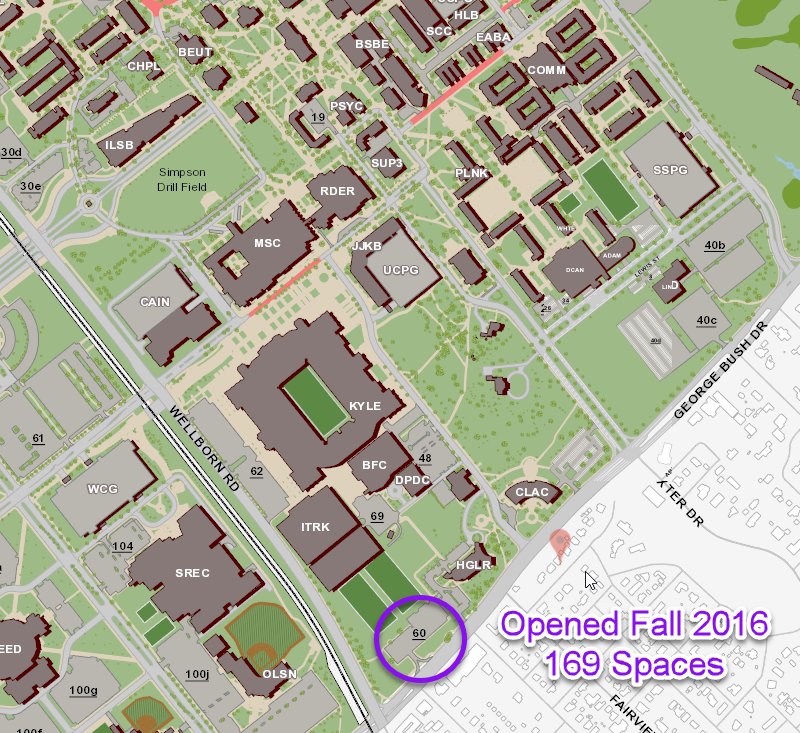 Opened Fall 2016
169 spaces
Waitlist
September 2016 –191 students waiting after initial assignments
                                  were made.

October 10, 2016 –Waiting list was cleared and vacant spaces                                 			 consistently averaged 95.

September 2017 – 885 students waiting after initial assignments 				
10/9 – offered 75 permits and 1 accepted
10/13 offered 100 permits and 3 accepted
10/23 offered 200 permits and 9 accepted
10/30 offered 218 and 18 accepted

Oct. 30, 2017 – Waiting list cleared.
Questions?